TSA PreCheckTM Application Program
PRA Mock Ups (New Enrollment)
May 2020
TSA PreCheck Enrollment and Renewal Tree
TSA PreCheck Enrollment and Renewal Tree
Please select whether you want to enroll in the TSA PreCheck Application Program or renew in the TSA PreCheck Application Program
New Enrollment
Renewal
Known Traveler Number Query

Notice of Eligibility

Address Information Updates

Contact Information Updates

Documents Updates

Attestation

Payment

Post Renewal Survey
Notice of Eligibility

Biographic Information

Citizenship

Attributes

Address Information

Contact Information

Documents

Attestation

Biometrics*

Payment

Post Enrollment Survey*
All renewal items may be done online unless you have had a  change in biographic information (name change) or have been informed you must submit additional biometrics
* All Items except Biometrics and the Post Enrollment Survey may be done in a pre-enrollment option online.
* All screenshots are examples only and actual enrollment screens may differ between TSA PreCheck enrollment providers.
TSA PreCheck Enrollment Start
START
TSA PreCheck Enrollment Start
Notice of Eligibility Questions
Thank you for choosing to enroll in the TSA PreCheck Application Program!
Biographic Information
Citizenship
Attributes
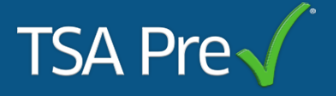 Address Information
Contact Information
Documents
Attestation
Biometrics
Payment
Post Enrollment Survey
FINISH
* All screenshots are examples only and actual enrollment screens may differ between TSA PreCheck enrollment providers.
TSA PreCheck Privacy Act
PRIVACY ACT STATEMENT

Authority: 6 U.S.C. § 1140, 46 U.S.C. § 70105; 49 U.S.C. §§ 106, 114, 5103a, 40103(b)(3), 40113, 44903, 44935-44936, 44939, and 46105; the Implementing Recommendations of the 9/11 Commission Act of 2007, § 1520 (121 Stat. 444, Public Law 110-52, August 3, 2007); and Executive Order 9397, as amended.

Purpose: The Department of Homeland Security (DHS) will use your information to conduct a security threat assessment. Biometrics collected from applicants to the TSA PreCheck™ Application Program may also be used to conduct screening at airport checkpoints. Your fingerprints and associated information will be provided to the Federal Bureau of Investigation (FBI) for the purpose of comparing your fingerprints to other fingerprints in the FBI’s Next Generation Identification (NGI) system or its successor systems including civil, criminal, and latent fingerprint repositories. The FBI may retain your fingerprints and associated information in NGI after the completion of this application and, while retained, your fingerprints may continue to be compared against other fingerprints submitted to or retained by NGI. DHS will also transmit your fingerprints for enrollment into Automated Biometrics Identification System (IDENT). If you provide your Social Security Number (SSN), DHS may provide your name and SSN to the Social Security Administration (SSA) to compare that information against SSA records to ensure the validity of the information.

Routine Uses: This system may disclose information in accordance with the Privacy Act, 5 U.S.C. 552a(b), including as a routine use pursuant to 5 U.S.C. 552a(b)(3) with third parties during the course of a security threat assessment, employment investigation, or adjudication of a waiver or appeal request to the extent necessary to obtain information pertinent to the assessment, investigation, or adjudication of your application under the TSA system of records notice (SORN) DHS/TSA 002, Transportation Security Threat Assessment System, or DHS/TSA 021, TSA PreCheck Application Program for applicants to that program. Disqualifying criminal offenses uncovered during your application limit your ability to access TSA PreCheck expedited screening. For as long as your fingerprints and associated information are retained in NGI, your information may be disclosed pursuant to your consent or without your consent as permitted by the Privacy Act of 1974 and all applicable Routine Uses as may be published at any time in the Federal Register, including the Routine Uses for the NGI system and the FBI’s Blanket Routine Uses.

Disclosure: Furnishing this information (including your SSN) is voluntary; however, if you do not provide your SSN or any other information requested, DHS may be unable to complete your application for a security threat assessment.
* All screenshots are examples only and actual enrollment screens may differ between TSA PreCheck enrollment providers.
TSA PreCheck Paperwork Reduction Act
PAPERWORK REDUCTION ACT STATEMENT:

Statement of Public Burden: This is a voluntary collection of information, but failure to provide the information may result in an inability to approve your eligibility for the requested TSA program or benefit. TSA estimates that the total average burden per response associated with this collection for enrollment is approximately 30 minutes. An agency may not conduct or sponsor, and a person is not required to respond to, a collection of information unless it displays a valid OMB control number. The control number for this collection is OMB 1652-0059, which expires Month XX, 20XX.
* All screenshots are examples only and actual enrollment screens may differ between TSA PreCheck enrollment providers.
TSA PreCheck Notice of Eligibility Questions
Applicant Eligibility Questions
START
Notice of Eligibility Questions
Are you a U.S. Citizen, U.S. National or Lawful Permanent Resident?

2. Excluding juvenile cases unless convicted as an adult, have you been convicted, 
pled guilty including “no contest” (nolo contendere), or found not guilty by reason 
of insanity, of any disqualifying felony listed in TSA Eligibility Requirements, Part A, 
in any jurisdiction, military or civilian?

3. Excluding juvenile cases unless convicted as an adult, have you been convicted, 
pled guilty including “no contest” (nolo contendere), or found not guilty by reason 
of insanity, of any disqualifying felony listed in TSA Eligibility Requirements, Part B, 
in any jurisdiction, military or civilian, during the 7 years before the date of this
 application?

4. Have you been released from incarceration in any jurisdiction, military or civilian, 
for committing any disqualifying felony listed in TSA Eligibility Requirements, Part B, 
during the 5 years before the date of this application?

5. Are you wanted or under indictment for any disqualifying crime listed in 
TSA Eligibility Requirements, Parts A or B?

6. Have you ever been found by a court or other lawful authority as lacking mental 
capacity or involuntarily committed to a mental institution?
YES
NO
Biographic Information
YES
NO
Citizenship
Attributes
Address Information
YES
NO
Contact Information
Documents
YES
NO
Attestation
Biometrics
YES
NO
Payment
Post Enrollment Survey
YES
NO
FINISH
* All screenshots are examples only and actual enrollment screens may differ between TSA PreCheck enrollment providers.
TSA PreCheck Applicant Information (Biographic)
START
Applicant Biographic Information
Notice of Eligibility Questions
Your legal name must match your identification documents
* First Name:

* Middle Name (or NMN if no middle name):

* Last Name:

   Suffix:
Biographic Information
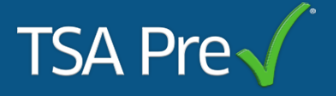 Citizenship
Attributes
Address Information
Choose One
Contact Information
* Gender:
Choose One
Documents
* Date of Birth (MM/DD/YYYY):
Attestation
Biometrics
Payment
1. * Have you ever used a maiden/previous name

2. * Have you ever used an alias?
YES
NO
Post Enrollment Survey
YES
NO
All fields marked with * are required fields
FINISH
* All screenshots are examples only and actual enrollment screens may differ between TSA PreCheck enrollment providers.
TSA PreCheck Applicant Information (Biographic)
START
Applicant Biographic Information
Notice of Eligibility Questions
You must provide all maiden/previous names
Biographic Information
* First Name:

* Middle Name (or NMN if no middle name):

* Last Name:

   Suffix:
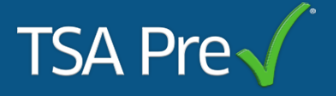 Citizenship
Attributes
Address Information
Choose One
Contact Information
Documents
Attestation
Biometrics
Have you used any other additional maiden/previous names?
YES
NO
Payment
Post Enrollment Survey
All fields marked with * are required fields
All fields marked with * are required fields
FINISH
* All screenshots are examples only and actual enrollment screens may differ between TSA PreCheck enrollment providers.
TSA PreCheck Applicant Information (Biographic)
START
Applicant Biographic Information
Notice of Eligibility Questions
You must provide all aliases
Biographic Information
* First Name:

* Middle Name (or NMN if no middle name):

* Last Name:

   Suffix:
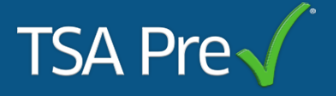 Citizenship
Address Information
Choose One
Contact Information
Documents
Attestation
Biometrics
Have you used any other additional aliases?
YES
NO
Payment
Post Enrollment Survey
All fields marked with * are required fields
All fields marked with * are required fields
FINISH
* All screenshots are examples only and actual enrollment screens may differ between TSA PreCheck enrollment providers.
TSA PreCheck Citizenship
START
Applicant Citizenship Information
Notice of Eligibility Questions
Only U.S. citizens, U.S. Nationals and Lawful Permanent Residents (LPR)
are eligible to apply.
Biographic Information
* 
* Country of Birth:

   State of Birth:

* City of Birth:

* Country of Citizenship:

Are you a Lawful Permanent Resident of the US? 
Non US Citizens Only

Please review the “US Citizenship, U.S. National, or Lawful Permanent Resident Proving Documents” you shall provide for this enrollment. Click this link for list of acceptable documents with descriptions.
Choose One
Citizenship
Attributes
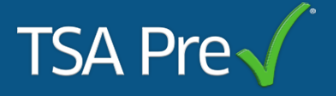 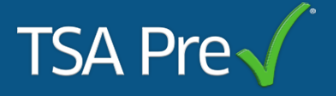 Address Information
Contact Information
Choose One
Documents
YES
NO
Attestation
Biometrics
Payment
Post Enrollment Survey
All fields marked with * are required fields
FINISH
* All screenshots are examples only and actual enrollment screens may differ between TSA PreCheck enrollment providers.
TSA PreCheck Attributes
START
Notice of Eligibility Questions
Applicant Physical Attributes
Biographic Information
* Height:                                ft                                   in
Feet
Inches
Citizenship
* Weight (lbs):
Pounds
Attributes
Address Information
* Hair Color:
Choose One
Contact Information
* Eye Color:
Documents
Choose One
Attestation
* Social Security Number:
Biometrics
XXX-XX-XXXX
Payment
All fields marked with * are required fields
Post Enrollment Survey
FINISH
* All screenshots are examples only and actual enrollment screens may differ between TSA PreCheck enrollment providers.
TSA PreCheck Address Information
START
Applicant Address Information
Notice of Eligibility Questions
1. * Is your mailing address the same as your residential address? 

2. * Have you lived at your current residential address for more than five (5) years?
Biographic Information
YES
NO
YES
NO
Citizenship
Residential Address

* Country:

* Address Line 1:

   Address Line 2:

* City:

* State/Province:                                           * Postal Code:
Attributes
Address Information
Choose One
Contact Information
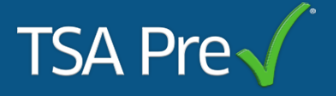 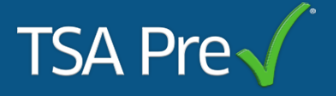 Documents
Attestation
Biometrics
Payment
Post Enrollment Survey
FINISH
All fields marked with * are required fields
* All screenshots are examples only and actual enrollment screens may differ between TSA PreCheck enrollment providers.
TSA PreCheck Address Information
START
Notice of Eligibility Questions
Applicant Address Information
Previous Residential Address

* Country:

* Address Line 1:

   Address Line 2:

* City:

* State/Province:                                           * Postal Code:
Biographic Information
Citizenship
Choose One
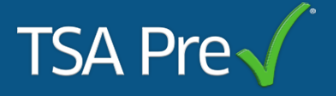 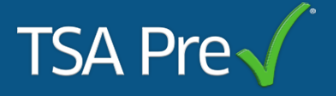 Attributes
Address Information
Contact Information
Documents
Attestation
Biometrics
Payment
Post Enrollment Survey
FINISH
All fields marked with * are required fields
* All screenshots are examples only and actual enrollment screens may differ between TSA PreCheck enrollment providers.
TSA PreCheck Address Information
START
Notice of Eligibility Questions
Applicant Address Information
Biographic Information
Mailing Address

* Country:

* Address Line 1:

   Address Line 2:

* City:

* State/Province:                                           * Postal Code:
Citizenship
Choose One
Attributes
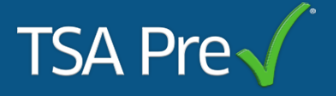 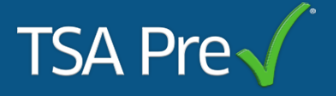 Address Information
Contact Information
Documents
Attestation
Biometrics
Payment
Post Enrollment Survey
FINISH
All fields marked with * are required fields
* All screenshots are examples only and actual enrollment screens may differ between TSA PreCheck enrollment providers.
TSA PreCheck Contact Information
START
Applicant Contact Information
Notice of Eligibility Questions
You must choose at least one method of contact. Please select yes or no to opt-in to receiving important TSA PreCheck updates via email or phone.
Biographic Information
Email 1:

   Email 2:


   Phone 1:                                * Text Messaging:

   Phone 2:                                * Text Messaging:
    * Please select yes or no to opt-in to receive important updates and other TSA PreCheck information
        via text messaging. Text messaging rates may apply
Citizenship
Attributes
YES
NO
Address Information
YES
NO
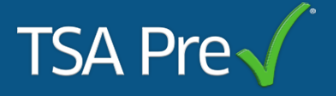 Contact Information
YES
NO
YES
NO
Documents
YES
NO
YES
NO
Attestation
Biometrics
Payment
Post Enrollment Survey
All fields marked with * are required fields
FINISH
* All screenshots are examples only and actual enrollment screens may differ between TSA PreCheck enrollment providers.
TSA PreCheck Documents
START
Applicant Document Information
Notice of Eligibility Questions
Your legal name must match your identification documents. Documents may be uploaded during pre-enrollment or during in-person enrollment. However, you must present a government issued ID during in-person enrollment regardless of documents uploaded during pre-enrollment.
Biographic Information
Citizenship
Please select the “Citizenship and Identity Proving Documents” you shall provide for this enrollment. Click this link for list of acceptable documents with descriptions.

* Photo ID:

Does this document match your legal name:
If you select no you must provide all additional name linking documents below.

Citizenship/Immigration Document:
Attributes
Address Information
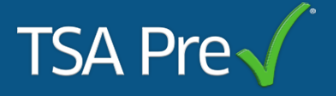 Contact Information
Choose One
Documents
YES
NO
Attestation
Choose all that apply
Biometrics
Upload Documents
Payment
Post Enrollment Survey
All fields marked with * are required fields
FINISH
* All screenshots are examples only and actual enrollment screens may differ between TSA PreCheck enrollment providers.
TSA PreCheck Attestation
START
Notice of Eligibility Questions
Attestation
I understand my continuing obligation to notify TSA within 24 hours if I am convicted or found not guilty by reason of insanity of any disqualifying crime, or adjudicated as a mental defective or committed to a mental institution, while I am enrolled in the TSA PreCheck Application Program.  
 
The Information I provided on this application is true, complete, and correct to the best of my knowledge and belief and is provided in good faith.  I understand that a knowing and willful false statement, or an omission of a material fact can be punished by fine or imprisonment or both (see section 1001 of Title 18 United States Code), and may be grounds for denial of my application for the TSA PreCheck Application Program by TSA.
Biographic Information
Citizenship
Attributes
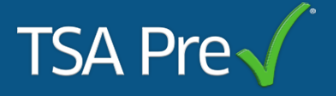 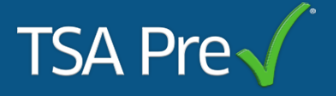 Address Information
Contact Information
Documents
Attestation
Biometrics
Please check each block above acknowledging you have read the statements and agree to all terms and conditions of the TSA PreCheck Application Program
Payment
Post Enrollment Survey
FINISH
* All screenshots are examples only and actual enrollment screens may differ between TSA PreCheck enrollment providers.
TSA PreCheck Biometric Collections
START
Applicant Biometric Collections
Notice of Eligibility Questions
For the in-person fingerprint collection, TSA has procedures to accommodate individuals who are partial or full amputees or who may be unable to provide ten fingerprints.
Biographic Information
Citizenship
Fingerprint Scans
Attributes
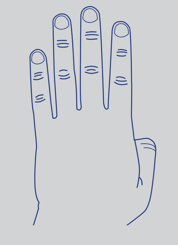 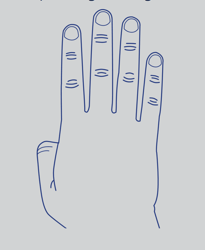 Address Information
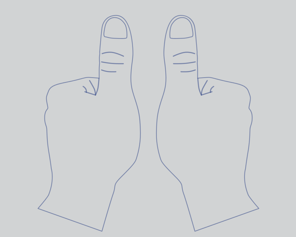 Contact Information
Documents
Attestation
Biometrics
Payment
Left Hand
Right Hand
Post Enrollment Survey
FINISH
* All screenshots are examples only and actual enrollment screens may differ between TSA PreCheck enrollment providers.
TSA PreCheck Biometric Collections
START
Applicant Biometric Collections
Notice of Eligibility Questions
Biographic Information
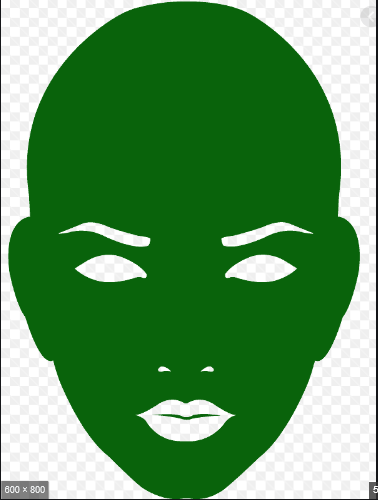 Citizenship
Attributes
Address Information
Contact Information
Documents
Attestation
Biometrics
Payment
Facial Image
Post Enrollment Survey
FINISH
* All screenshots are examples only and actual enrollment screens may differ between TSA PreCheck enrollment providers.
YES
NO
TSA PreCheck Payment
START
Payment
Notice of Eligibility Questions
Biographic Information
Citizenship
Please select the payment method for your TSA PreCheck Application Payment:


Please enter a TSA PreCheck coupon or promotion code:
Attributes
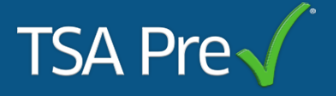 Address Information
Contact Information
Choose One
Documents
Attestation
Biometrics
Pay
Payment
Post Enrollment Survey
All fields marked with * are required fields
FINISH
* All screenshots are examples only and actual enrollment screens may differ between TSA PreCheck enrollment providers.
TSA PreCheck Post Enrollment Survey
START
Post Enrollment Survey
Notice of Eligibility Questions
Do you want to participate in this optional survey?
YES
NO
Biographic Information
1. How satisfied are you with your overall enrollment experience? 
Very satisfied
Satisfied
Neither satisfied or dissatisfied
Dissatisfied
Very dissatisfied 

2. If you experienced an issue that required a resolution, how satisfied are you with the resolution?
Very satisfied
Satisfied
Neither satisfied or dissatisfied
Dissatisfied
Very dissatisfied
N/A
Citizenship
Attributes
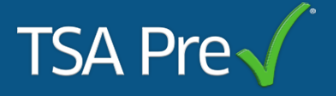 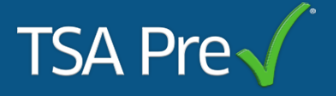 Address Information
Contact Information
Documents
Attestation
Biometrics
Payment
Post Enrollment Survey
FINISH
* All screenshots are examples only and actual enrollment screens may differ between TSA PreCheck enrollment providers.
TSA PreCheck Post Enrollment Survey
START
Post Enrollment Survey
Notice of Eligibility Questions
3. Did the enrollment representative(s) conduct themselves in a professional and courteous manner? 
Yes
No

4. How satisfied are you with the enrollment location and appearance? 
Very satisfied
Satisfied
Neither satisfied or dissatisfied
Dissatisfied
Very dissatisfied
Biographic Information
Citizenship
Attributes
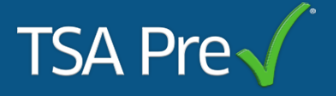 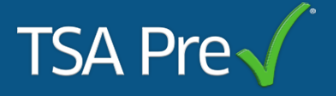 Address Information
Contact Information
Documents
Attestation
Biometrics
Payment
Post Enrollment Survey
FINISH
* All screenshots are examples only and actual enrollment screens may differ between TSA PreCheck enrollment providers.
TSA PreCheck Post Enrollment Survey
START
Notice of Eligibility Questions
Post Enrollment Survey
Biographic Information
5. How did you first learn about TSA PreCheck?
Signage at the airport
Family Member/Friend
Co-Worker/Employer
News Outlet (stories in digital, radio, TV, etc.)
Advertisement (digital, social media ads, radio, video, billboards, etc.)
Government Website 
Other Internet Site
Credit Card/Loyalty Program
Another TSA PreCheck Member
Other (Please specify):
Citizenship
Attributes
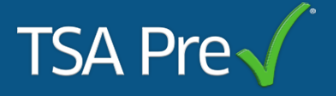 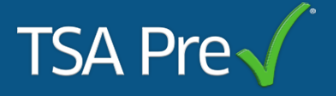 Address Information
Contact Information
Documents
Attestation
Biometrics
Payment
Post Enrollment Survey
FINISH
* All screenshots are examples only and actual enrollment screens may differ between TSA PreCheck enrollment providers.
TSA PreCheck Post Enrollment Survey
START
Post Enrollment Survey
Notice of Eligibility Questions
6. What were the most important factors in your decision to enroll in TSA PreCheck? (Please check all that apply.)
Saves me time at the airport
Easier, more efficient screening process (no need to remove shoes, belts, liquids, electronics)
Relieves stress associated with security screening
Ease of enrollment compared to Global Entry or other Trusted Traveler Programs
Travel companions/co-workers are members
Other (please specify):

7. Please complete the following:  For the value, the cost of TSA PreCheck enrollment is…
Too expensive
Somewhat expensive
A good value
Somewhat inexpensive
Too inexpensive
Biographic Information
Citizenship
Attributes
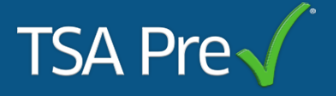 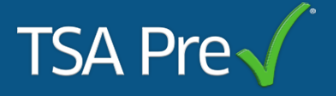 Address Information
Contact Information
Documents
Attestation
Biometrics
Payment
Post Enrollment Survey
FINISH
* All screenshots are examples only and actual enrollment screens may differ between TSA PreCheck enrollment providers.
TSA PreCheck Post Enrollment Survey
START
Post Enrollment Survey
Notice of Eligibility Questions
8. Please estimate the total amount of time you spent on the TSA PreCheck enrollment process including filling out the online enrollment application, traveling to and from the enrollment location, and time spent at the enrollment location: 
Less than 30 minutes
30-60 minutes
60-90 minutes
More than 90 minutes
 
 9. How did you pay for your TSA PreCheck application fee?
Paid myself
Used points/miles with a participating loyalty program provider 
Used a credit card that reimburses enrollment fees
Company / employer will reimburse enrollment fees 
Other – please specify:
Biographic Information
Citizenship
Attributes
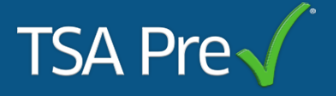 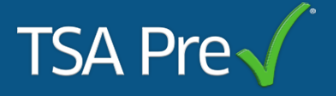 Address Information
Contact Information
Documents
Attestation
Biometrics
Payment
Post Enrollment Survey
FINISH
* All screenshots are examples only and actual enrollment screens may differ between TSA PreCheck enrollment providers.
TSA PreCheck Post Enrollment Survey
START
Post Enrollment Survey
Notice of Eligibility Questions
10. Having completed TSA PreCheck enrollment, how likely are you to recommend signing up to others? 
Highly likely
Somewhat likely
Neutral
Somewhat unlikely
Highly unlikely

11. In the past year, how many trips, if any, have you taken that included air travel?  One trip is defined as the period from when you leave home to when you return home. If a trip included multiple destinations, please count that as only one trip.  Please provide your best estimate for each type.
Leisure travel/travel for pleasure:
Business travel:
Biographic Information
Citizenship
Attributes
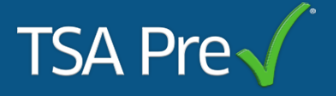 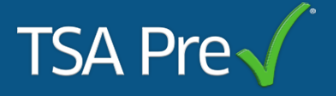 Address Information
Contact Information
Documents
Attestation
Biometrics
Payment
Post Enrollment Survey
FINISH
* All screenshots are examples only and actual enrollment screens may differ between TSA PreCheck enrollment providers.
TSA PreCheck Post Enrollment Survey
START
Post Enrollment Survey
Notice of Eligibility Questions
12. How far in advance do you typically book your flights?  Please select one response for leisure travel and one response for business travel.
Biographic Information
Citizenship
The week of the travel
2 to 3 weeks 
4 to 5 weeks
6 to 7 weeks
2 months
3 to 4 months
5 or more months
Unsure/I don’t know
Not Applicable
Leisure
Business
Attributes
Address Information
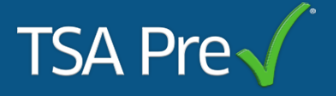 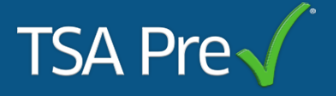 Contact Information
Documents
Attestation
Biometrics
Payment
Post Enrollment Survey
FINISH
* All screenshots are examples only and actual enrollment screens may differ between TSA PreCheck enrollment providers.
TSA PreCheck Post Enrollment Survey
START
Post Enrollment Survey
Notice of Eligibility Questions
13. If you have any additional feedback about your experience that you would like to provide, please provide it here.
Biographic Information
Citizenship
Free Text
Attributes
Address Information
Contact Information
Documents
Attestation
Biometrics
SUBMIT
Payment
Post Enrollment Survey
FINISH
* All screenshots are examples only and actual enrollment screens may differ between TSA PreCheck enrollment providers.
TSA PreCheck Enrollment Finish
START
Enrollment Finish
Notice of Eligibility Questions
Thank you for enrolling in the TSA PreCheck Application Program!
Biographic Information
Citizenship
Attributes
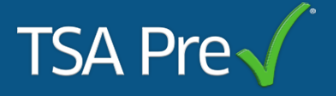 Address Information
Contact Information
Documents
Attestation
Biometrics
Payment
Post Enrollment Survey
FINISH
* All screenshots are examples only and actual enrollment screens may differ between TSA PreCheck enrollment providers.